Константин Дмитриевич Ушинский (1824-1870)
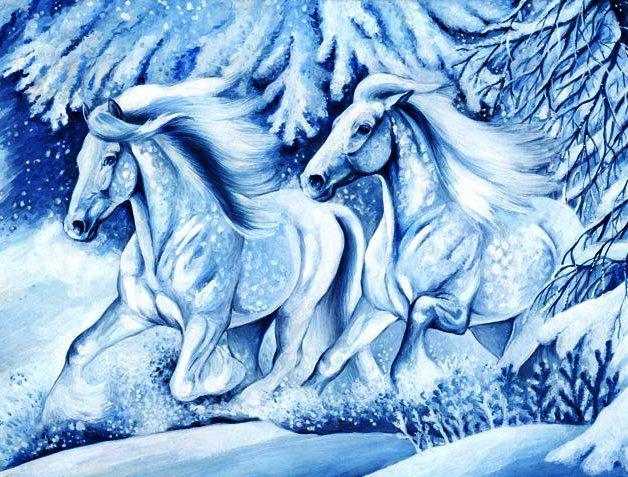 Тема: К.Д. Ушинский. Проказы старухи - Зимы. Сказка.
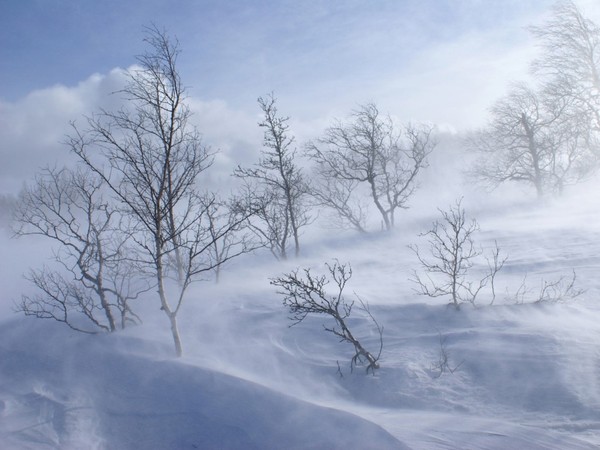 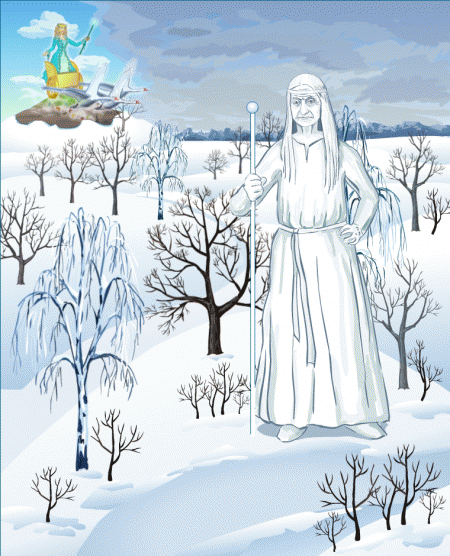 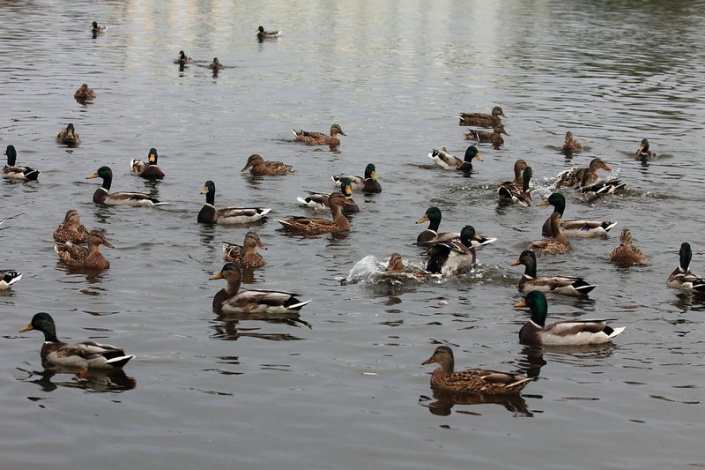 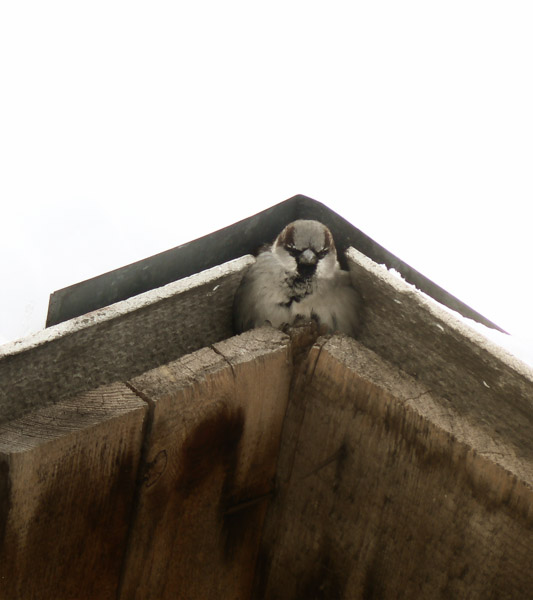 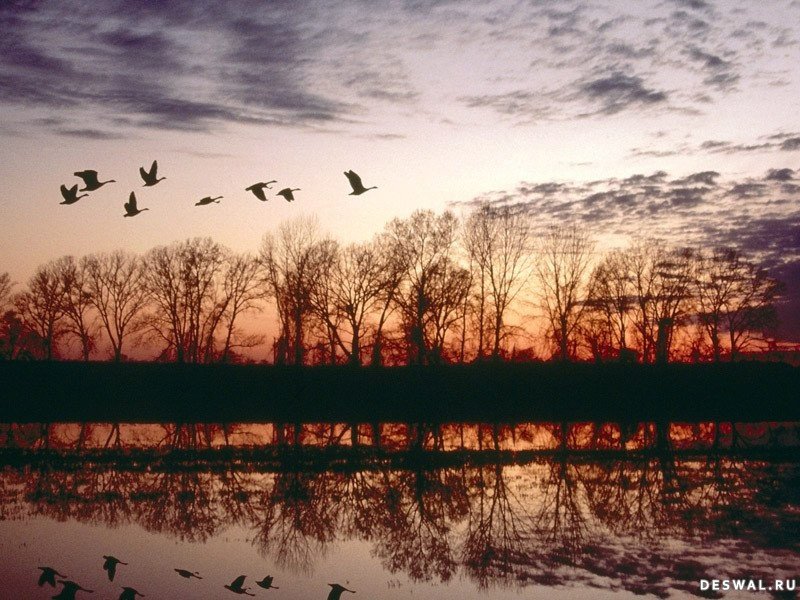 разозлилась
задумала всех со свету сжить
стала ….   ….  добираться
……   стали    и  полетели в …
остался …..
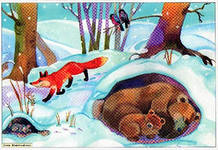 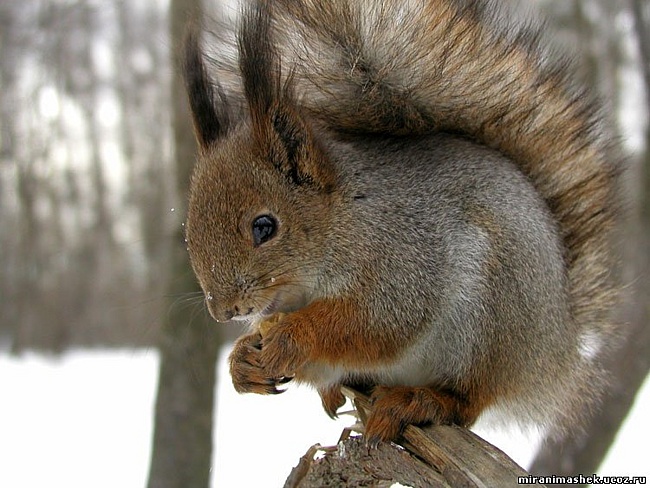 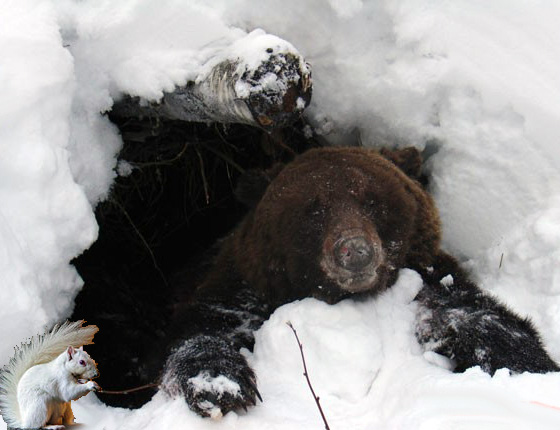 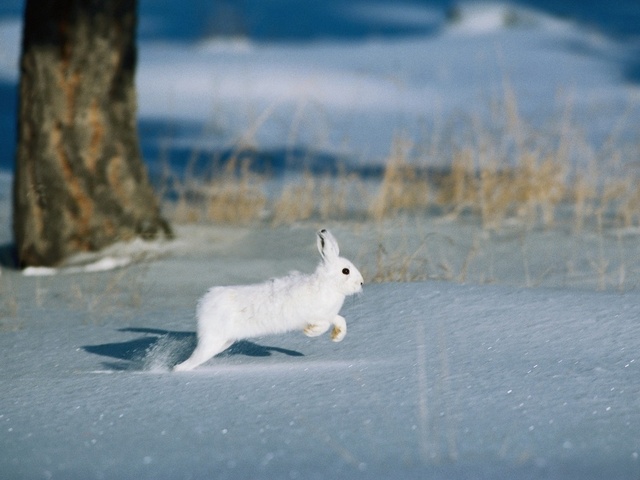 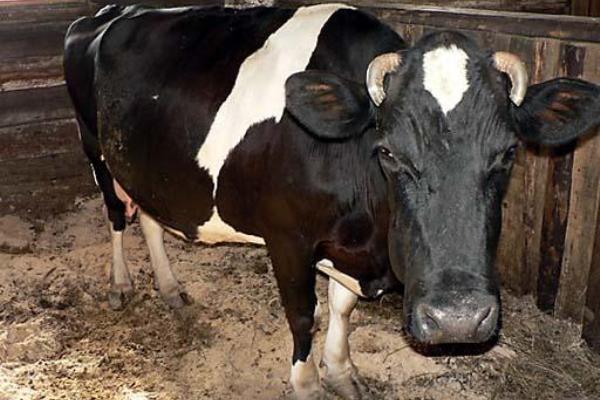 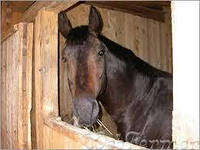 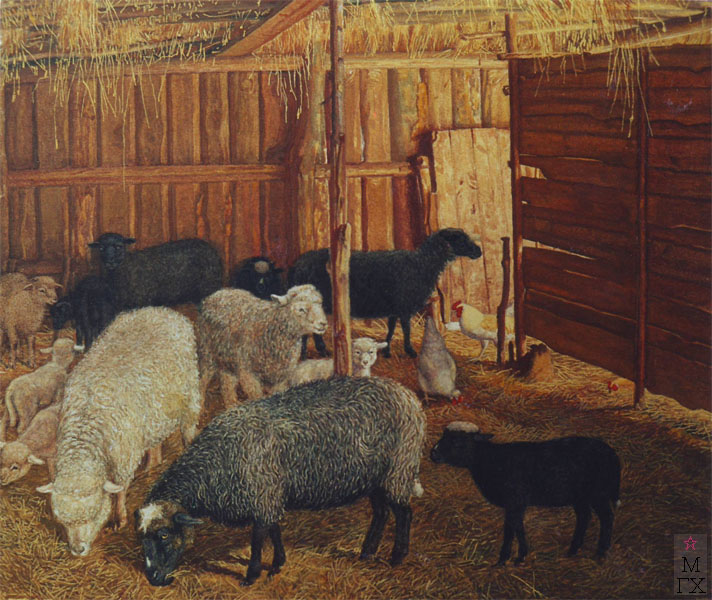 накинулась …….
заморозила ……
завалила …..
посылает ……
не испугались ….
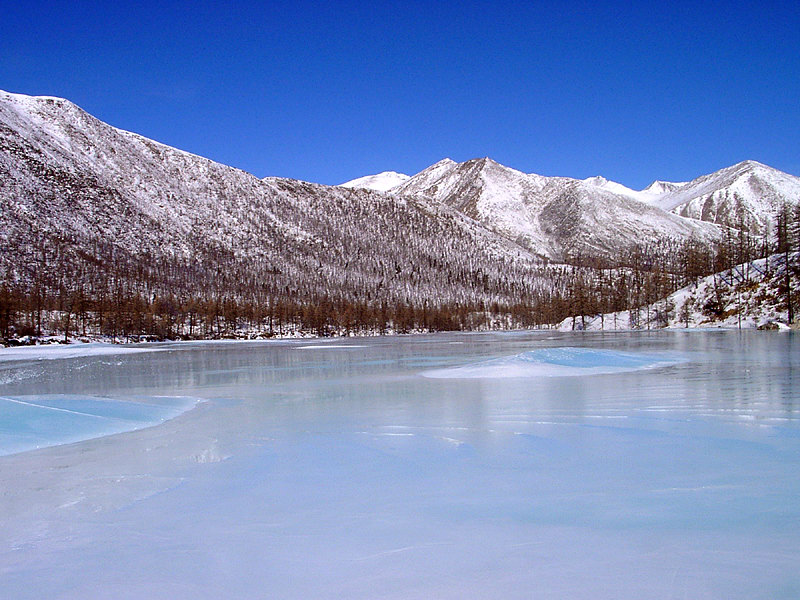 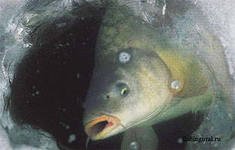 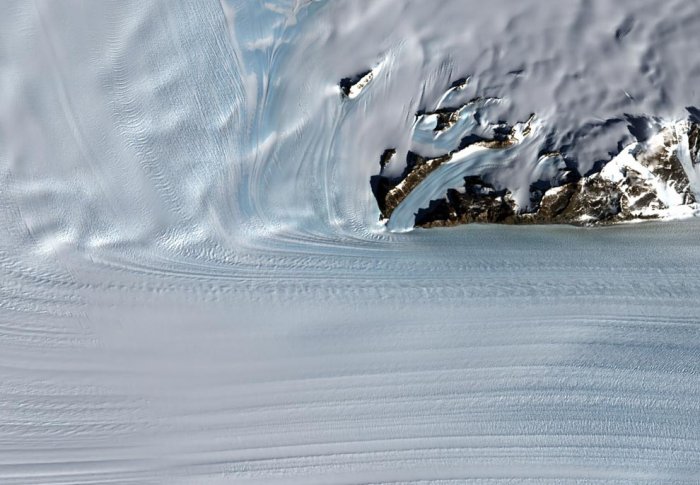 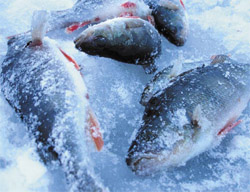 злится ….
…… добирается
замёрзли  ……
…….. вглубь ушла
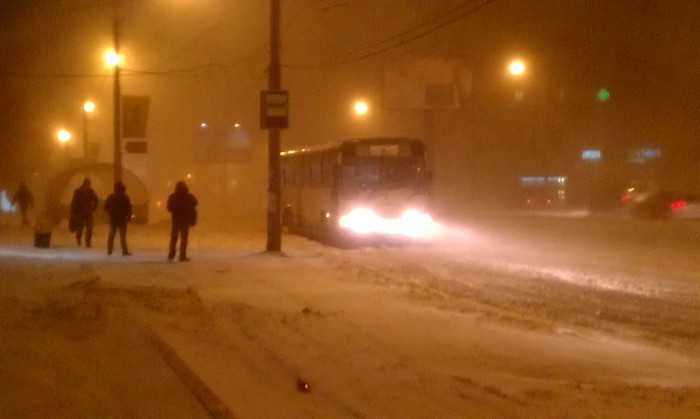 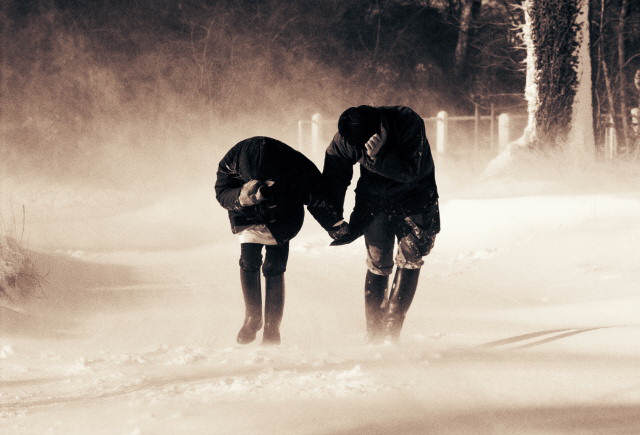 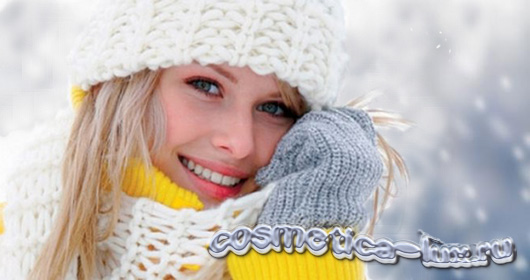 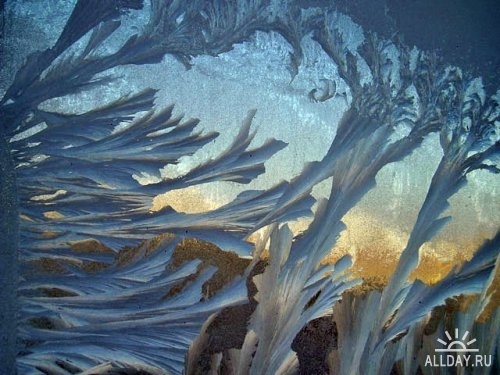 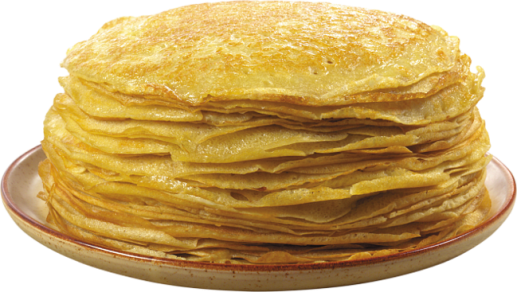 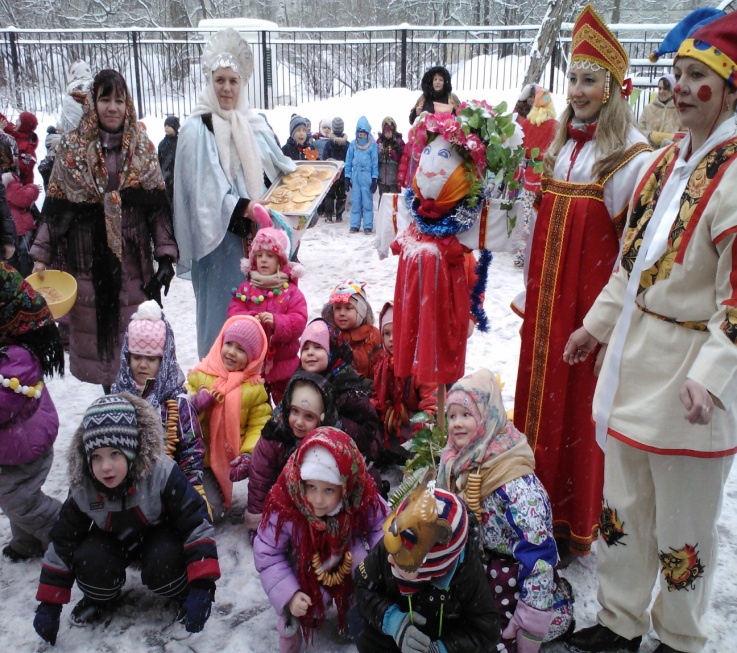 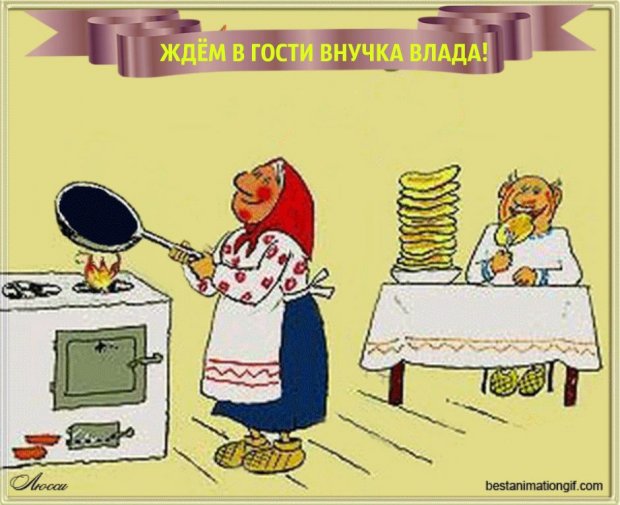 …… дойму людей
шлёт она ….
заволокли ……
люди затопили печки, пекут ….
посмеиваются
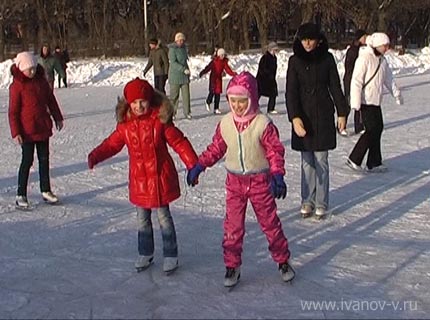 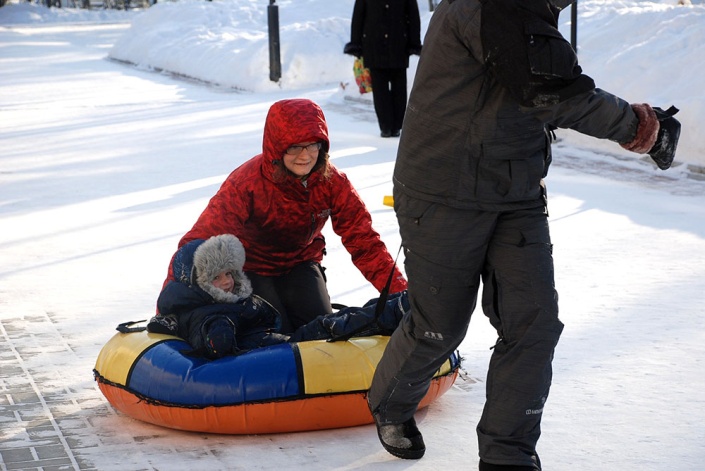 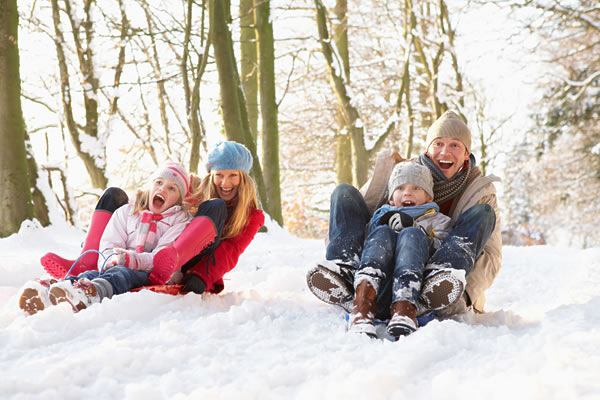 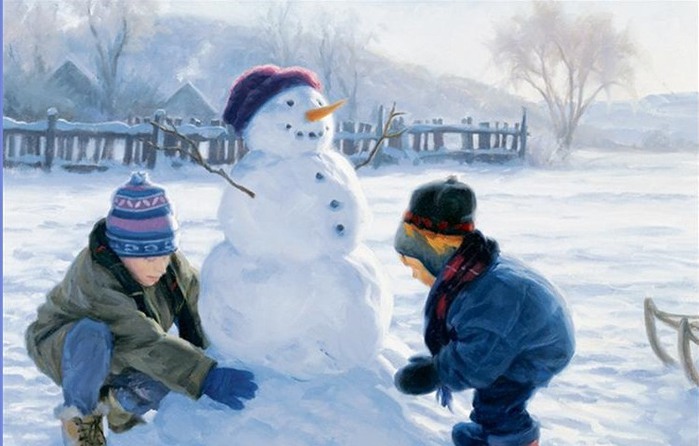 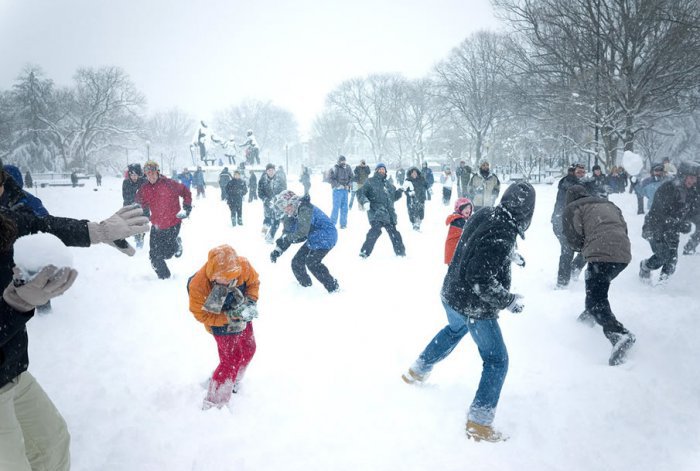 Обиднее всего показалось зиме, что …
А ребятишки ….,……,…… .
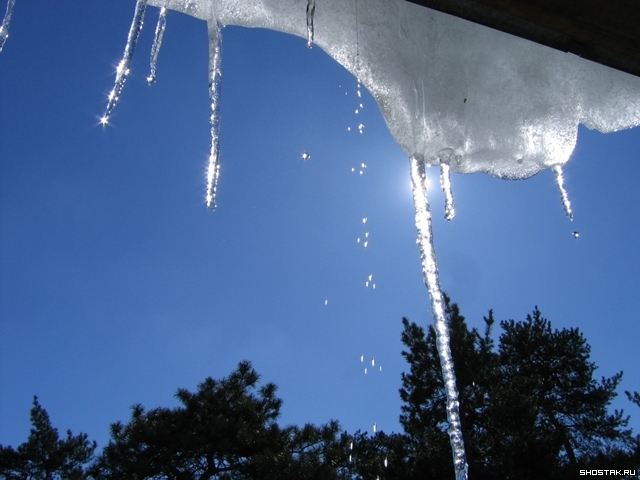 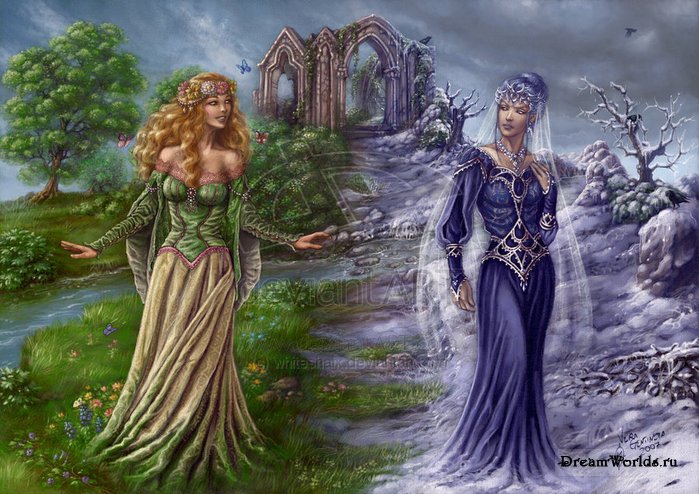 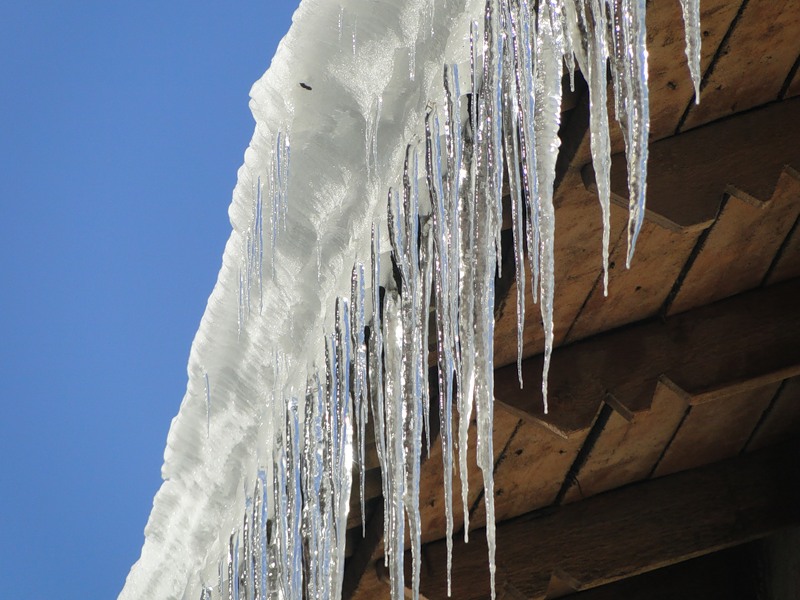 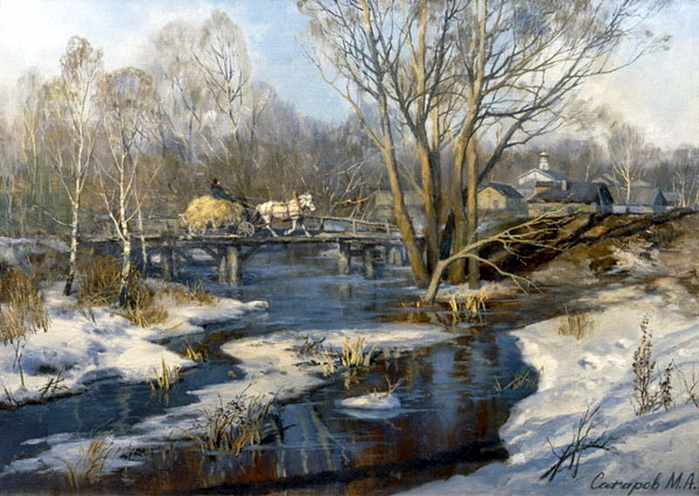 ….. ничем ей не взять, заплакала от злости
… слёзы закапали…. 
…… недалеко